Структура коммунального комплекса
Производство и реализация коммунальных ресурсов потребителям на территории Мирнинского района осуществляется 
ООО «Предприятие тепло-водоснабжения»                  г. Мирный и входящими в его состав 
Айхальским и Удачнинским отделениями
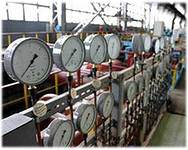 Реализация коммунальных услуг
г. Мирный
п. Алмазный
п. Заря
с. Арылах
с. Тас-Юрях
с. Сюльдюкар

п. Айхал
г. Удачный
Теплоснабжение
Горячее водоснабжение
Холодное водоснабжение
Техническая вода
Водоотведение
Население

Структурные подразделения АК «АЛРОСА» 

Сторонние организации
Структура коммунального комплекса
Уставный капитал ООО «ПТВС» составляет 6 970,4 млн. руб. В составе уставного капитала –         движимое и недвижимое имущество, переданное Учредителем АК «АЛРОСА» (ПАО) для осуществления производство-хозяйственной деятельности ООО «ПТВС».  

Всего количество собственных основных средств, находящихся на балансе предприятия, составляет  
5 180 ед., в т. ч.  здания, сооружения, земельные участки, оборудование, транспортные средства, общей балансовой стоимостью  7 098,4 млн. руб. Также предприятие использует в своей деятельности арендованные у муниципальных образований и АК «АЛРОСА» (ПАО) основные средства. 

Объекты основных средств, задействованные в технологическом процессе производства, передачи и распределения тепловой энергии, водоснабжения и водоотведения, обеспечивают  необходимыми ресурсами практически весь жилой фонд и промышленные предприятия поселений.
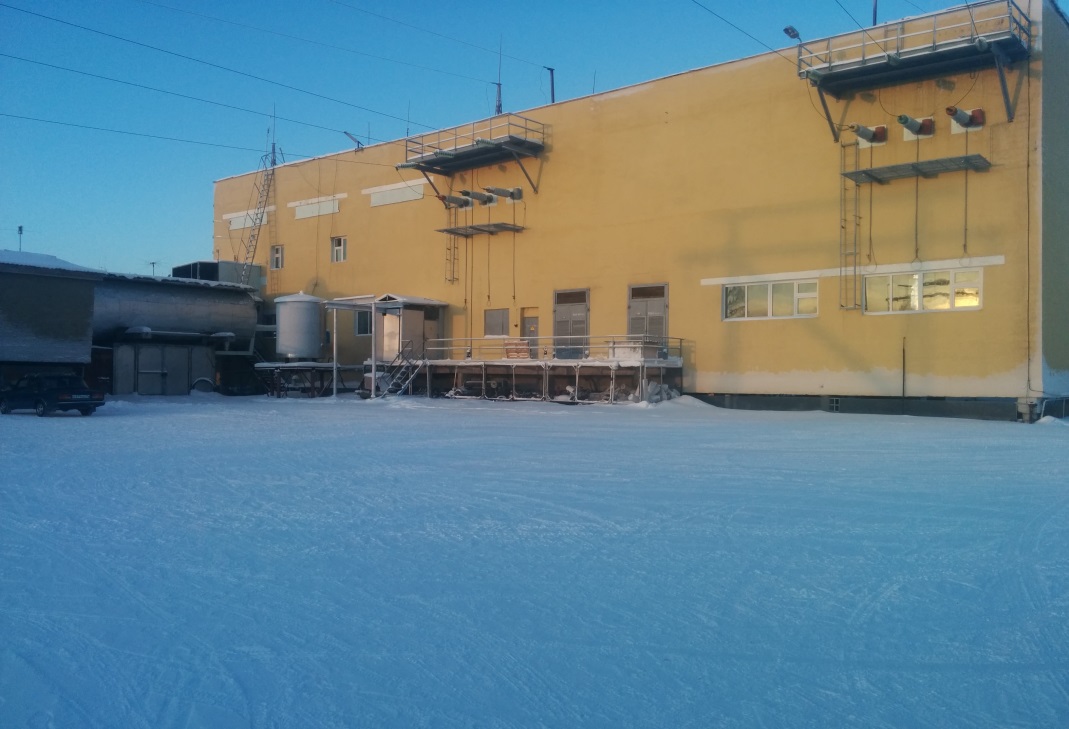 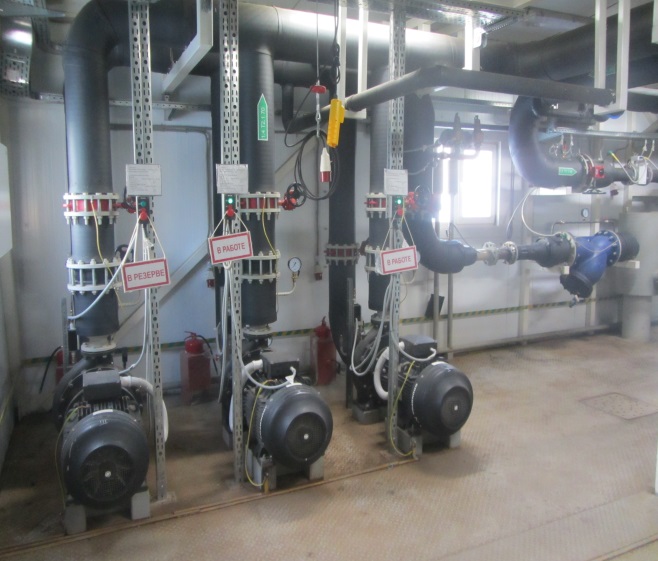 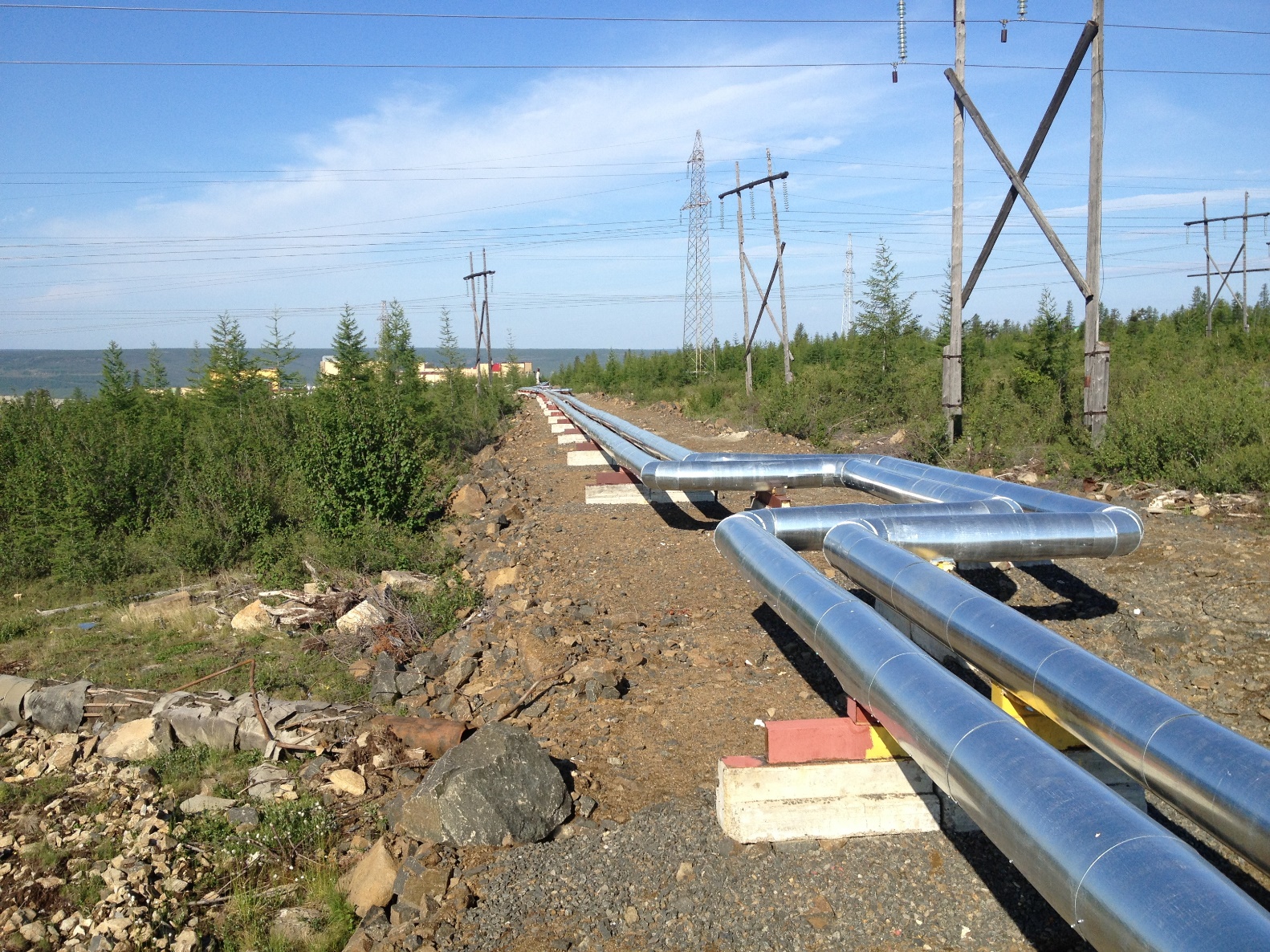 Структура коммунального комплекса
Системы теплоснабжения населенных пунктов построены по централизованному принципу. 
Схемы теплоснабжения -  закрытые, с температурным режимом согласно утвержденным графикам. 
Для передачи тепловой энергии в систему отопления потребителей используются тепловые пункты. Сети теплоснабжения проложены в городских коллекторах и надземным способом на трассах. 
На объектах теплоснабжения используется автоматизированная система управления технологическими процессами, основанная на
 современном оборудовании
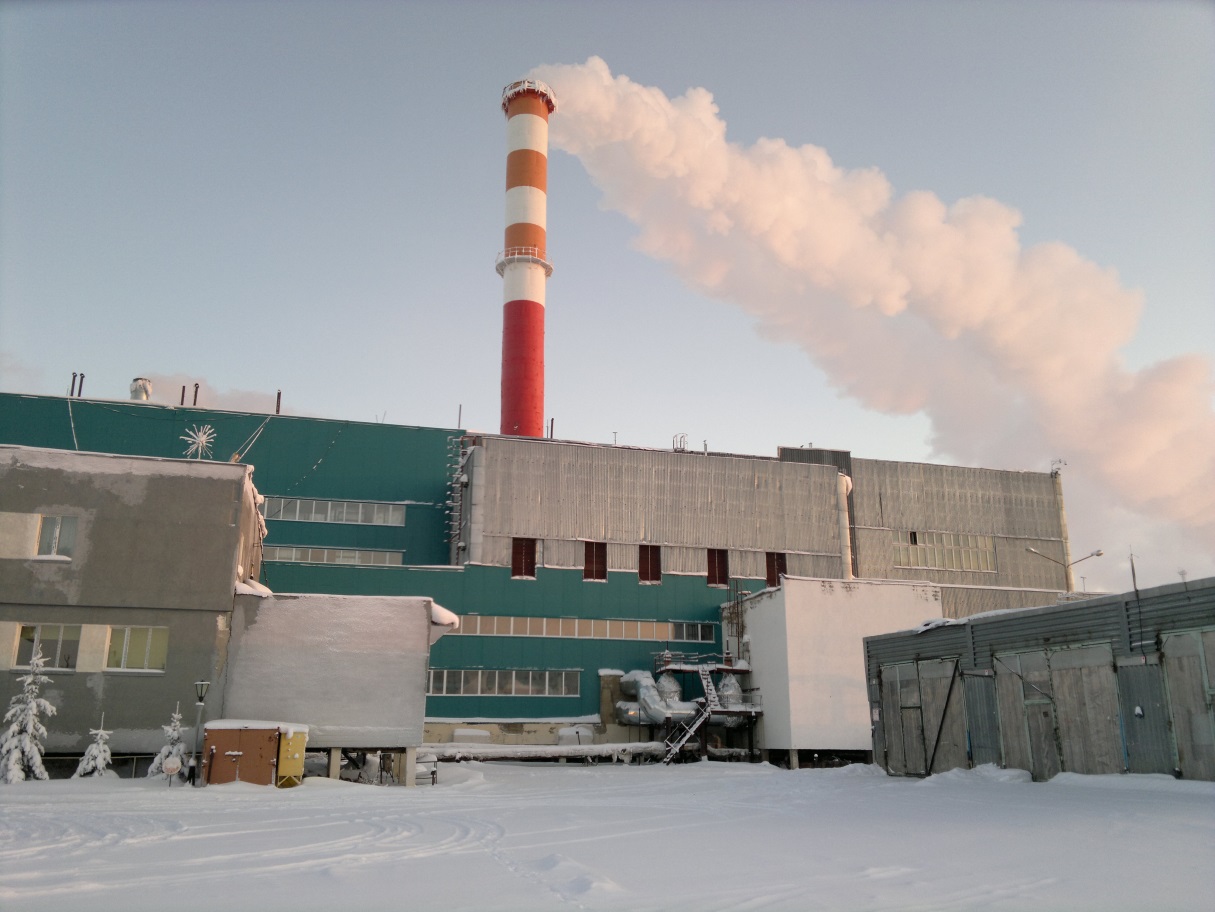 г. Мирный 
теплоснабжение осуществляют 
2  газовых котельных суммарной мощностью  520 Гкал/час
Теплоснабжение населенных пунктов Заря, Алмазный, Арылах, Сюльдюкар, Тас-Юрях обеспечивают котельные общей суммарной  мощностью 73 Гкал/час
г. Удачный 
теплоснабжение осуществляют 
4 электрокотельных суммарной мощностью  245 Гкал/час
п. Айхал 
теплоснабжение обеспечивают 
4 котельных (газовые, электрокотельная и котельная на жидком топливе) суммарной мощностью 170 Гкал/час
Структура коммунального комплекса
Водоснабжение населенных пунктов основывается на ресурсах поверхностных вод. Забор воды осуществляется из водохранилищ. Комплекс водопроводно-очистных сооружений обеспечивает потребность в технической воде и очистку воды до качества питьевой, соответствующего требованиям СанПин, и подачу ее потребителям. Построенные современные водоочистные станции предусматривают несколько ступеней очистки, что исключает загрязнение трубопроводов
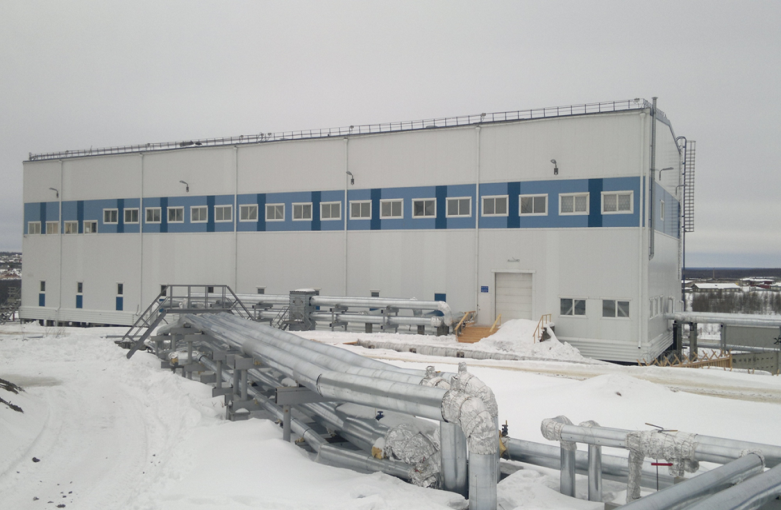 г. Мирный 
- производительность забора воды до 40 тыс. м3/сут. 
- производственная мощность очистных сооружений 
30 тыс. м3/сут.
Водоснабжение населенных пунктов Заря, Алмазный, Арылах обеспечиваются производством технической воды общей мощностью сооружений  0,9 тыс. м3/сут.
г. Удачный 
- производительность забора воды до 24 тыс. м3/сут. 
- производственная мощность очистных сооружений 
16 тыс. м3/сут.
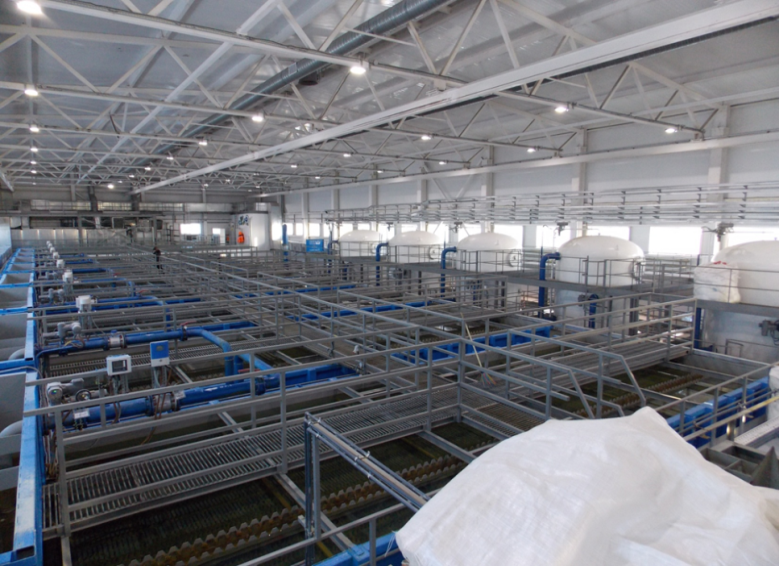 п. Айхал 
- производительность забора воды до 30 тыс. м3/сут. 
- производственная мощность очистных сооружений 
20 тыс. м3/сут.
Структура коммунального комплекса
Тип водоотведения в населенных пунктах – централизованная система канализации. Канализационные очистные сооружения предназначены для очистки и обеззараживания бытовых и производственных сточных вод от потребителей. Технологический процесс предусматривает комбинированную, включающую механическую, биологическую и химическую очистки. С целью повышения производительности сооружений и эффективности очистки сточных вод по всем показателям до ПДК, в настоящее время проводится 
реконструкция действующих объектов канализационных 
очистных сооружений в п. Айхал и г. Удачный
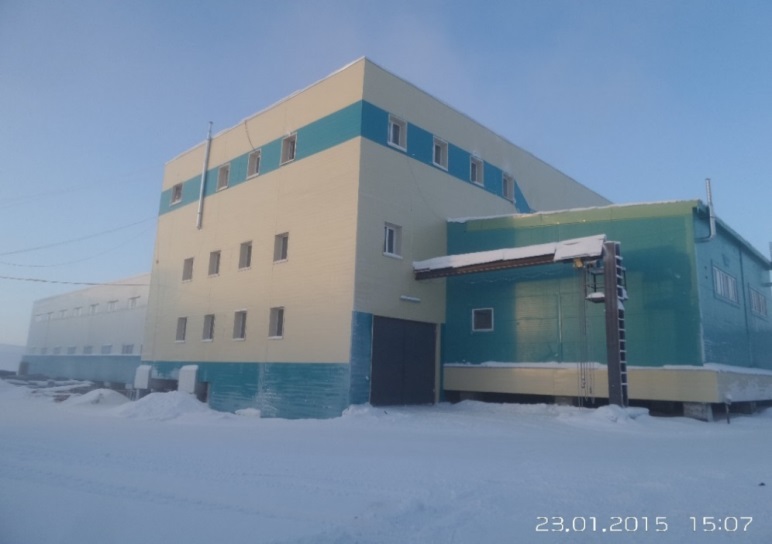 г. Мирный 
пропускная способность очистных сооружений 32 тыс. м3/сут.
Водоотведение п. Алмазный представлено канализационно-насосной станцией  производительностью 0,9 тыс. м3/сут.
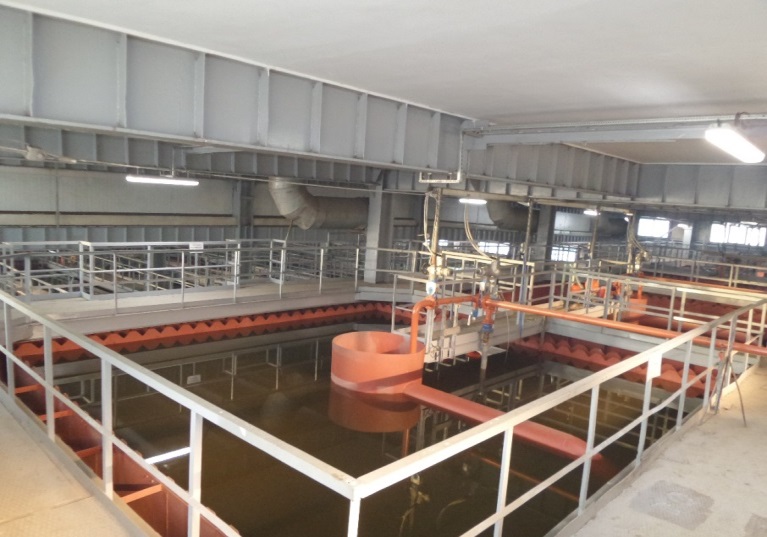 г. Удачный 
пропускная способность очистных сооружений 20 тыс. м3/сут.
п. Айхал 
пропускная способность очистных сооружений 17 тыс. м3/сут.
Показатели деятельности ООО «ПТВС»
Реестр 
экономически обоснованных тарифов по видам деятельности ООО «ПТВС», утвержденных ГКЦ РС(Я) на 2017 год
Показатели деятельности ООО «ПТВС»
Показатели деятельности ООО «ПТВС»
Показатели деятельности ООО «ПТВС»
*  Планируемая сумма прибыли в 2017г. по производству теплоэнергии будет достигнута за счет снижения затрат на топливо в результате строительства новых газовых котельных в п.Арылах (ввод в 4 кв. 2016г.), п. Алмазный (ввод в 4 кв. 2017г.) и перехода на экономичный вид топлива. Экономический эффект в 2017г. составит 281 млн. руб.